Core vs. PeripheryFrom maps and stats of yesterday, what conclusions can we make about ODA and the “core vs. periphery”?
Define ‘Core’ and ‘Periphery’Using examples
Discuss the issue of scale

Where do the BRICs go?

What about LDCs and NICs?
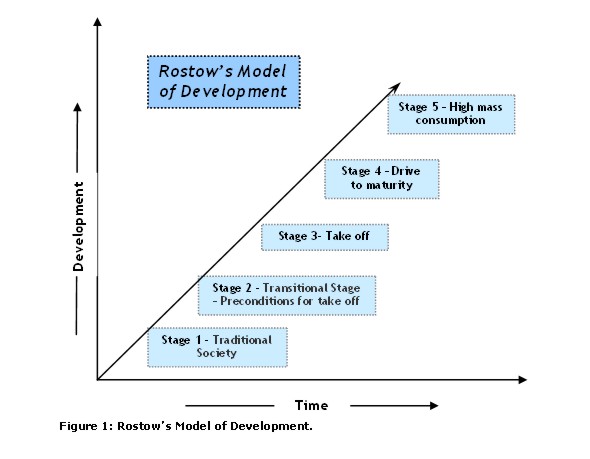 Rostow’s model of development
Rostow’s ModelProvides a framework for thinking about development
Outdated (1960)
Oversimplified
Assumptions
Promotes neoliberal trade policies; mass consumption as integral to econ dev’pt
Not applicable to recent examples

MORE Info: Links on website.
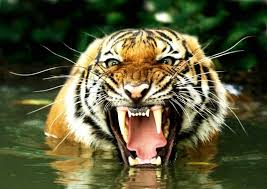 Asian Tigers shut down Rostow
The Asian Tigers or Asian Dragons is a term used in reference to the highly free/developed economies of Hong Kong, Singapore, South Korea, and Taiwan.
Unlike in Rostow’s model, rapidly industrialized in 1960s-80s by specializing in areas of competitiveness and using state intervention to help economy along
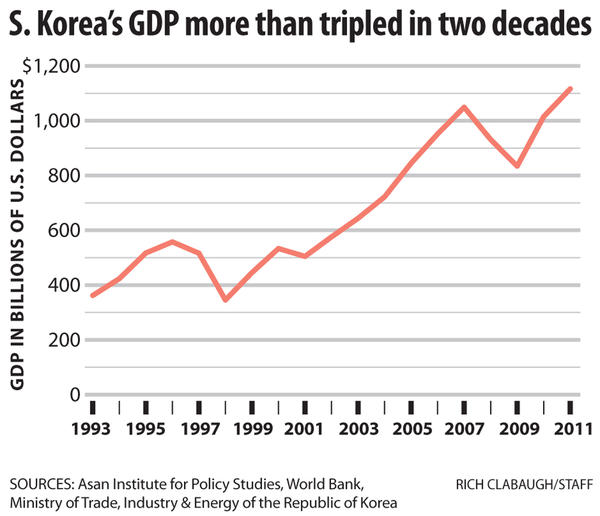